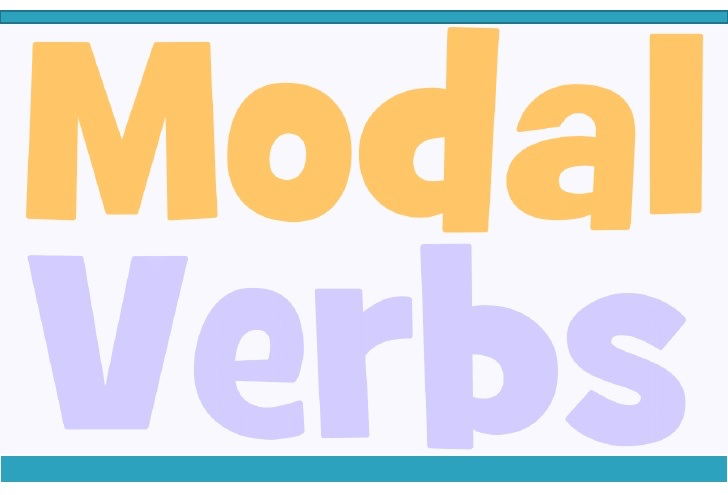 Модални глаголи I година
Марија  Гаштаров
ABILITY  = Saber / poder
CAN = present
COULD = past
BE ABLE TO = all other tenses

EXAMPLES:
I can’t drive a car but I can ride a motorbike.
 When I was 6, I could swim very well.
In two years I will be able to drive a car.
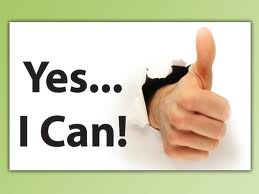 PERMISSION

CAN = informal
COULD = polite
MAY = formal

¿Puedo /podría…?
REQUESTS

CAN YOU…? = informal
COULD YOU…? = polite
WILL YOU…? = neutral

¿Puedes /podrías…?
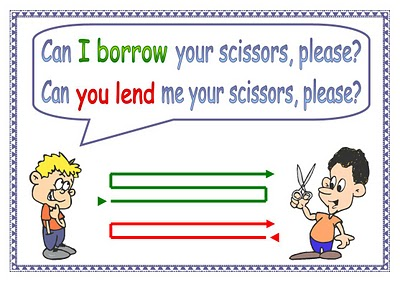 OBLIGATION = Deber / tener que
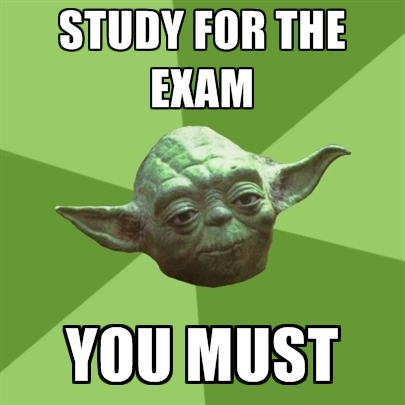 MUST = Present
HAVE TO = Other tenses (past, future…)

      EXAMPLES:
We must treat each other with respect.
I have to be back home at 11.
When I finish school I will have to get a job.
PROHIBITION
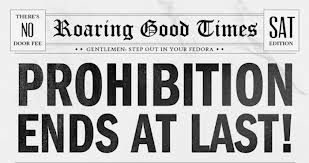 MUSTN’T = No debes
CAN’T = No puedes

     EXAMPLES:
You mustn’t smoke so much, it’s too bad!
You can’t take photographs in this museum.
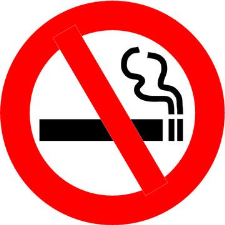 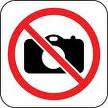 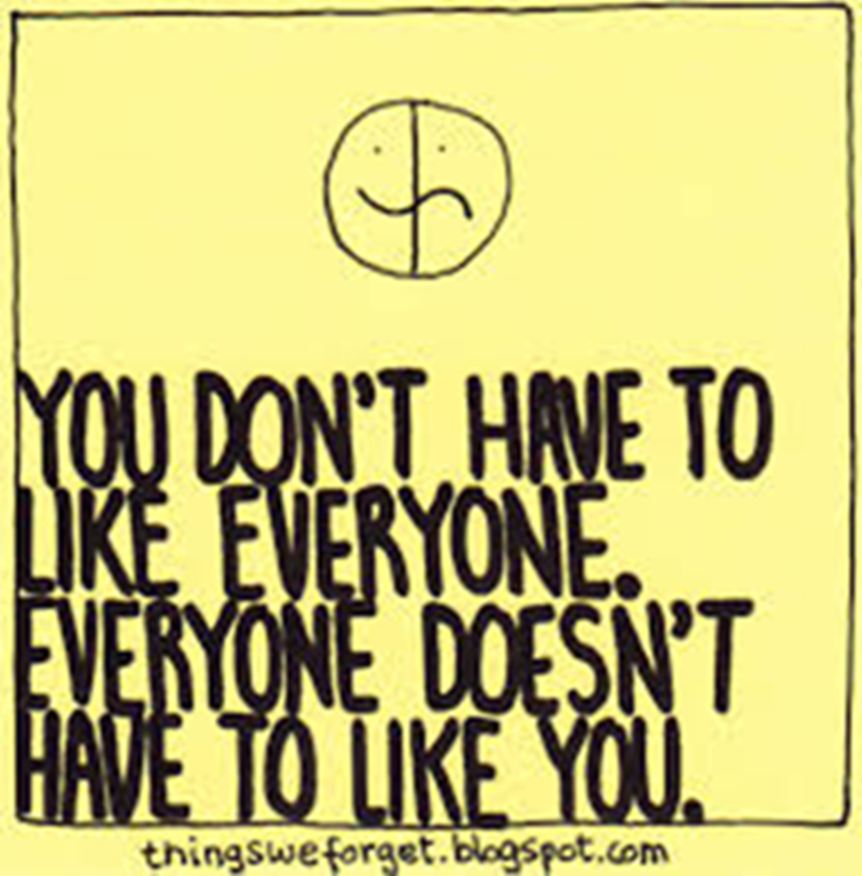 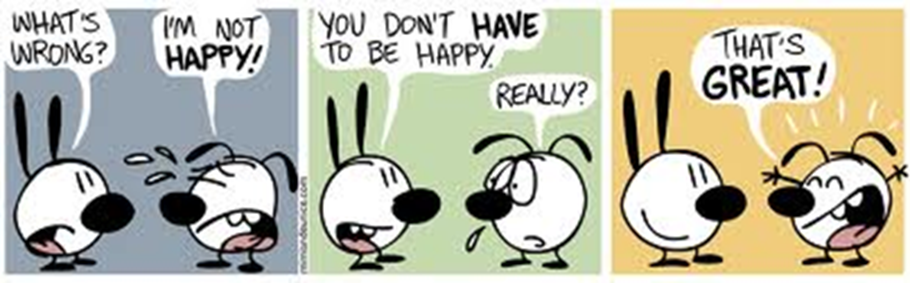 ADVICE = Consejo
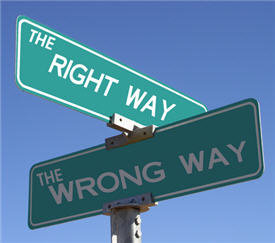 SHOULD 
HAD BETTER (= ‘D BETTER) 


The government should protect people in need.
It’s cold in here. You should turn on the heating.
You shouldn’t tell anybody about this. It’s a secret.
You’d better go now. It’s getting late!
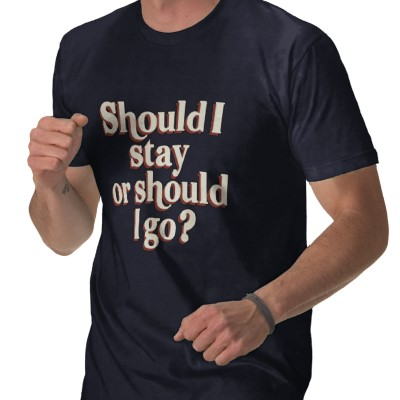 MODAL VERBS
http://www.learnenglish-online.com/grammar/modals/tests/modalability2.html
http://www.englishclub.com/grammar/verbs-modals-have-to-must-not-quiz.htm
http://www.english-grammar-lessons.com/musthaveto/exercise9.swf
http://www.englishgrammarsecrets.com/musthaveto/exercise7.swf
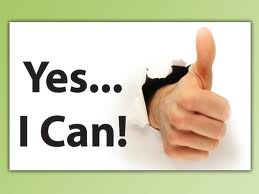 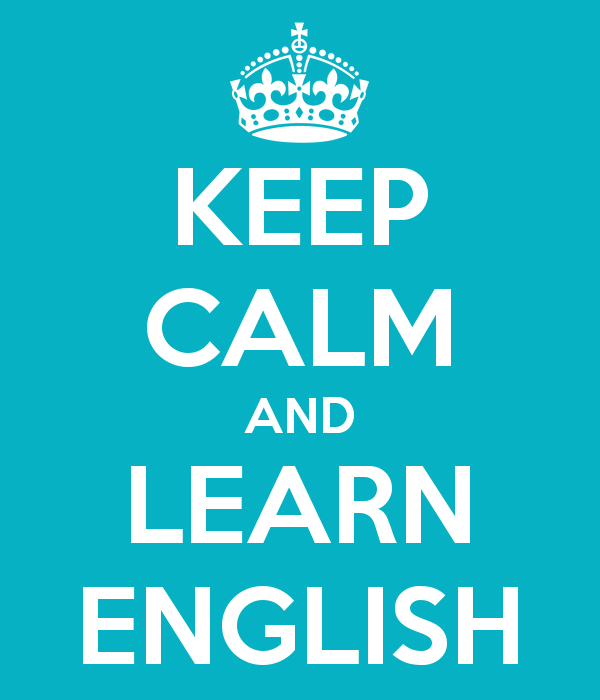